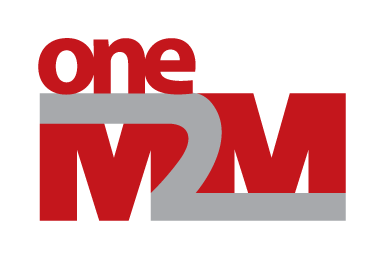 Notifications Aggregation
Source: C-DOT (Poornima, Anupama, Suman)
Meeting Date: 23 September 2019
[Speaker Notes: 改一改Source和date]
Problem Statement..
As per section 10.2.7.11  of TS-0001
On receipt of notification, receiver CSE shall

“Upon successful validation, aggregate the notifications which have the same notificationForwardingURI for the duration specified in notifyAggregation or until the number of notifications specified in notifyAggregation are received, whichever occurs first”

Current design assumes notificationForwardingURI as basis of aggregation.
Current AGN Behavior
Notification for Create at add1, nfURI=IP1
Agn1=N_CREATE, N_UPDATE
IP1
CSE1
CSE2
Notification for Update at add1, nfURI= IP1
Agn2=N_UPDATE, N_CREATE
G1 (m1,CSE2/m2)
CREATE <subscription> with nfURI G1/fopt
m2
nURI=nfURI=IP1
CREATE <container> G1/fopt
m1
sub2
UPDATE <container> G1/fopt
sub1
nfURI= IP1
nfURI= IP1
nURI= add1
nURI= add1
net= C/U
net= C/U
add1: address of CSE1 for aggregating the notifications
Issue…
Aggregation using notificationForwardingURI attribute individually cannot resolve this issue, as same notificationForwardingURI would be used across different fanout CRUD sessions.	
When same/multiple originator are working on a single group simultaneously, then events from same/different originator of same/different operations may lead to generation of notifications. But since the basis of aggregation is notificationForwardingURI ,so an aggregated notification may contain notifications of event1 and event2 since both are targeting to same notificationForwardingURI.
Hence one agn is not corresponding to one type of fanout event, instead different fanout events are merged resulting in unwanted  agn to an originator.
Potential Solution….
Aggregation can be done correctly if, each such notification carries some information from the original request.
Either to add a new request parameter to be included in each notifications derived from original request parameters.
Or to use a existing request parameter such as group request identifier
Required AGN Behavior
Notification for Create at add1, GRI1
Agn1=N_CREATE, N_CREATE
IP1
IN-CSE
CSE2
Notification for Update at add1, GRI2
Agn2=N_UPDATE, N_UPDATE
G1 (m1,CSE2/m2)
CREATE <subscription> with nfURI/fopt/G1
m2
nURI=nfURI=IP1
CREATE <container> G1/fopt
m1
Generate GRI1
sub1
UPDATE <container> G1/fopt
Generate GRI2
sub1
nfURI= IP1
nfURI= IP1
nURI= add2
nURI= add1
net= C/U
net= C/U
How..??
Currently GRI is generated when  group contains sub-group. To extend the use, it should be generated irrespective of sub-group.
Copy generated GRI in each individual requests to each <group> members.
Notifying  CSE shall copy same GRI in each Notification requests generated corresponding to the these individual fanout request.
Aggregating CSE shall use each unique GRIs along with notificationForwardingURI to aggregate notifications.
Positives of using GRI….
No requirements of adding new attributes to OneM2M request primitive.
Minimal changes in specifications.
Ensures correct aggregation of notifications